Fashion Product Search
Alexandre Correia (53298)Constança Manteigas (52311)Pedro Ferreira (52370)Grupo 2
Prof. João Magalhães
‹#›
O Problema
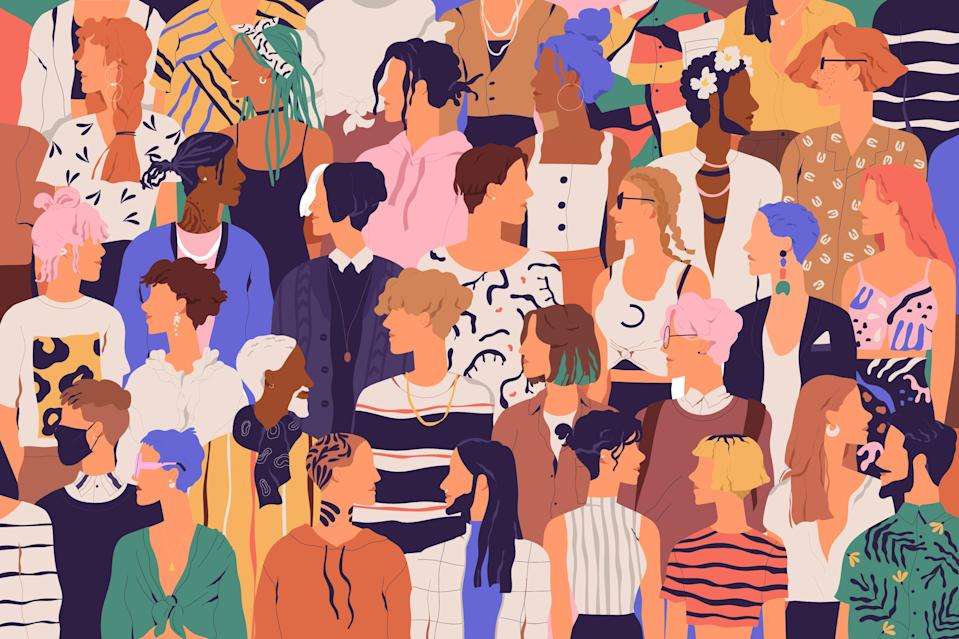 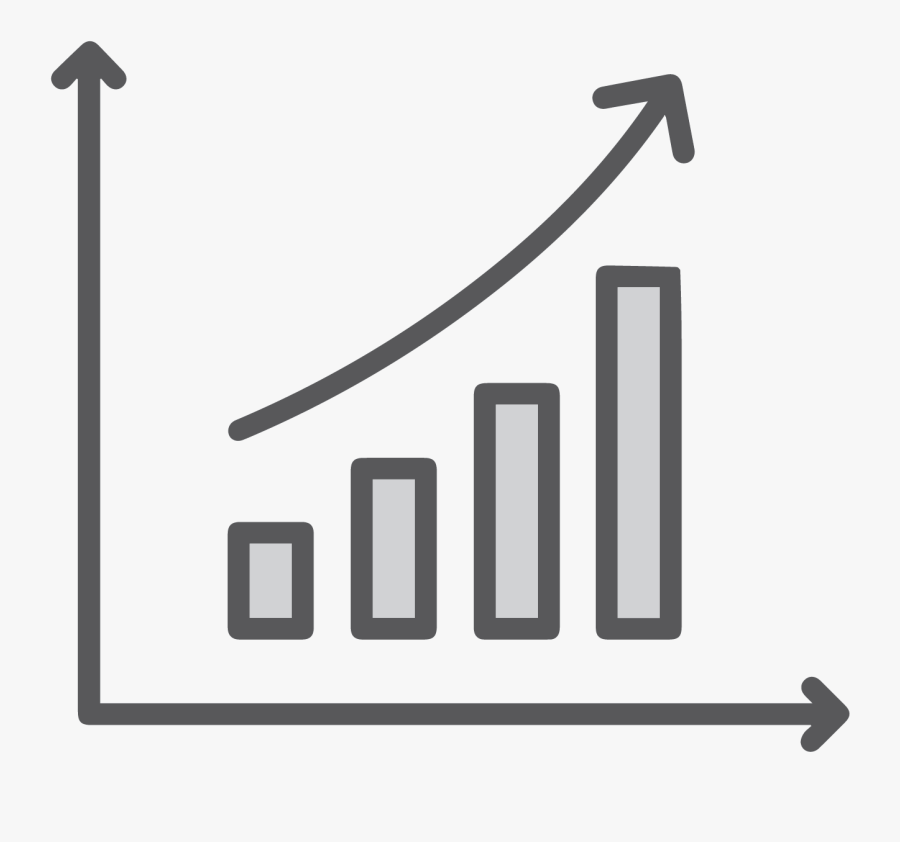 Como obter as melhores recomendações através de pesquisa?
Cada vez mais produtos disponíveis
Pesquisa por texto não é a mais eficaz
‹#›
A Solução
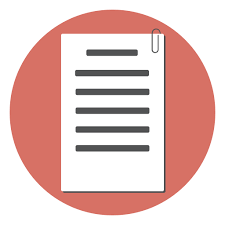 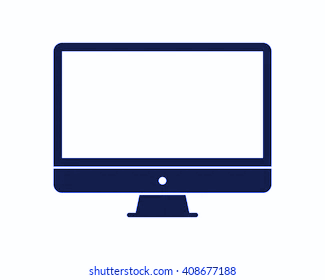 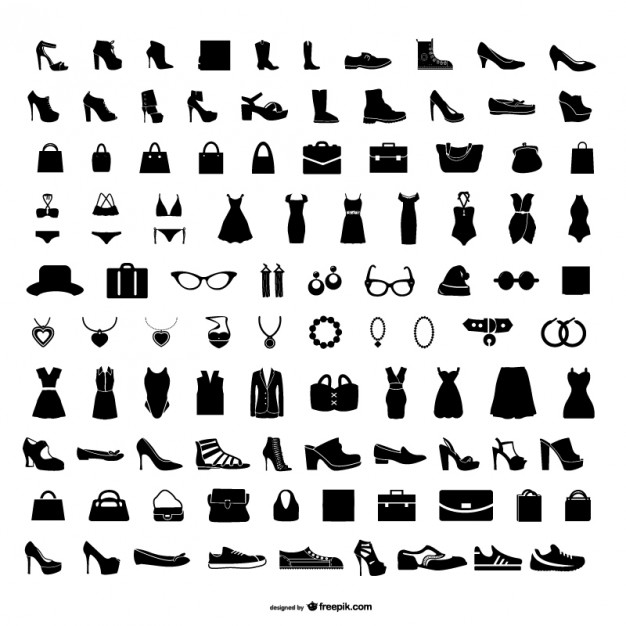 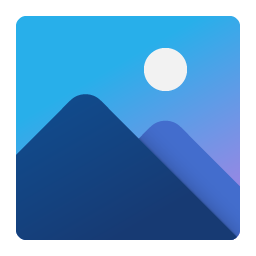 ‹#›
Visão Geral
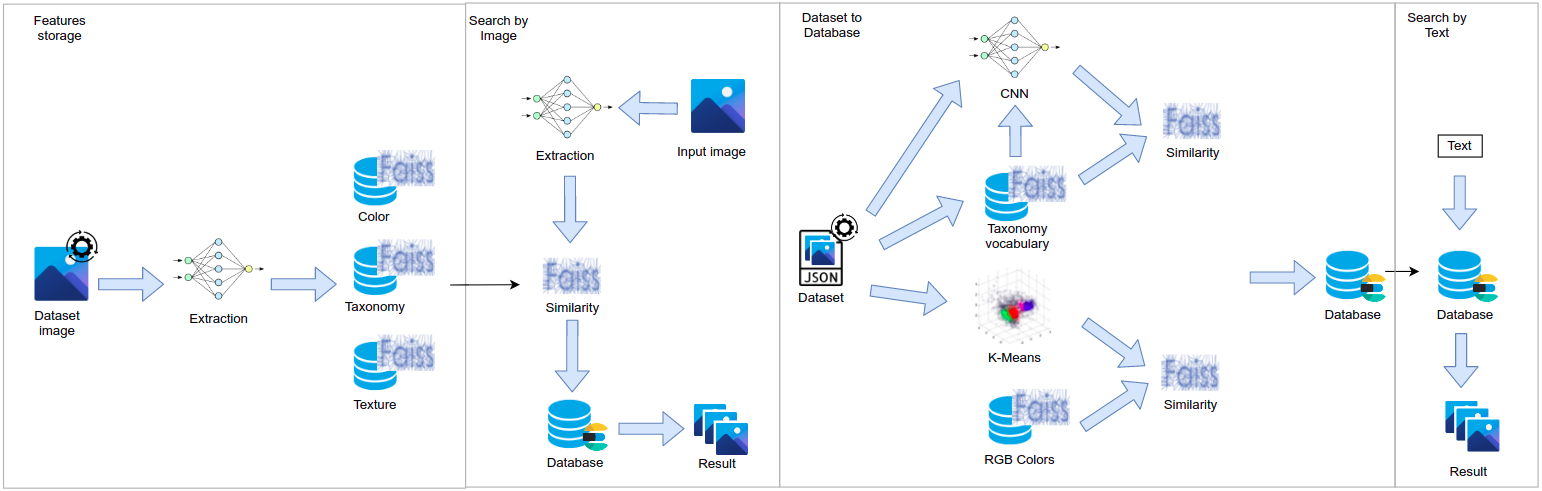 ‹#›
Pesquisa por Imagem
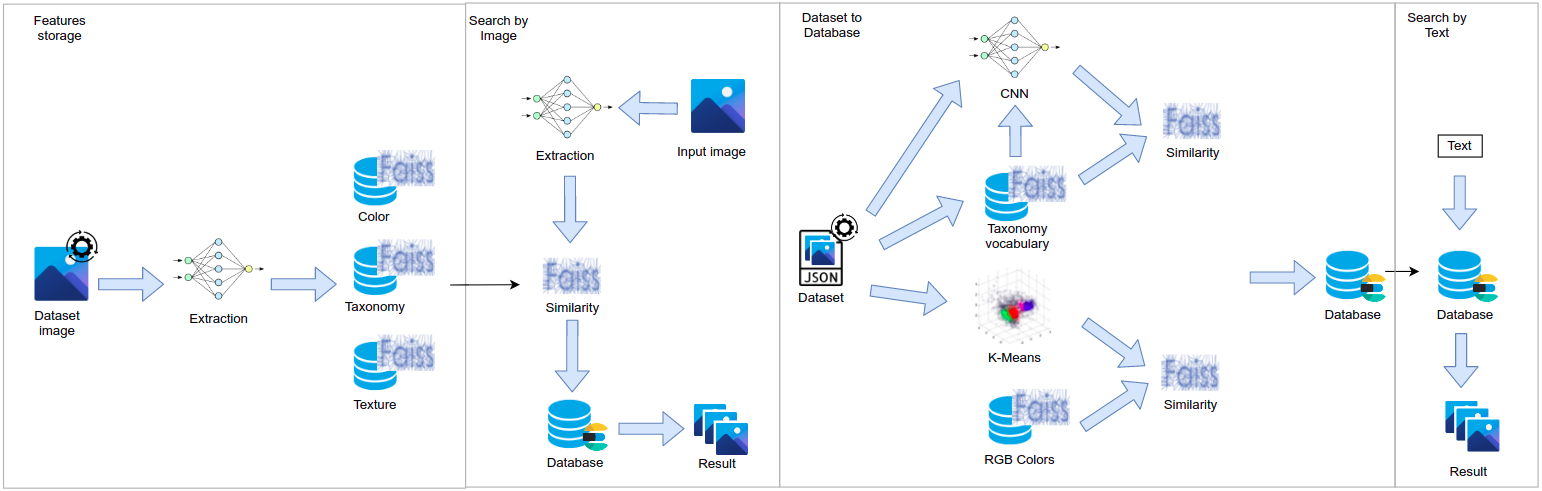 ‹#›
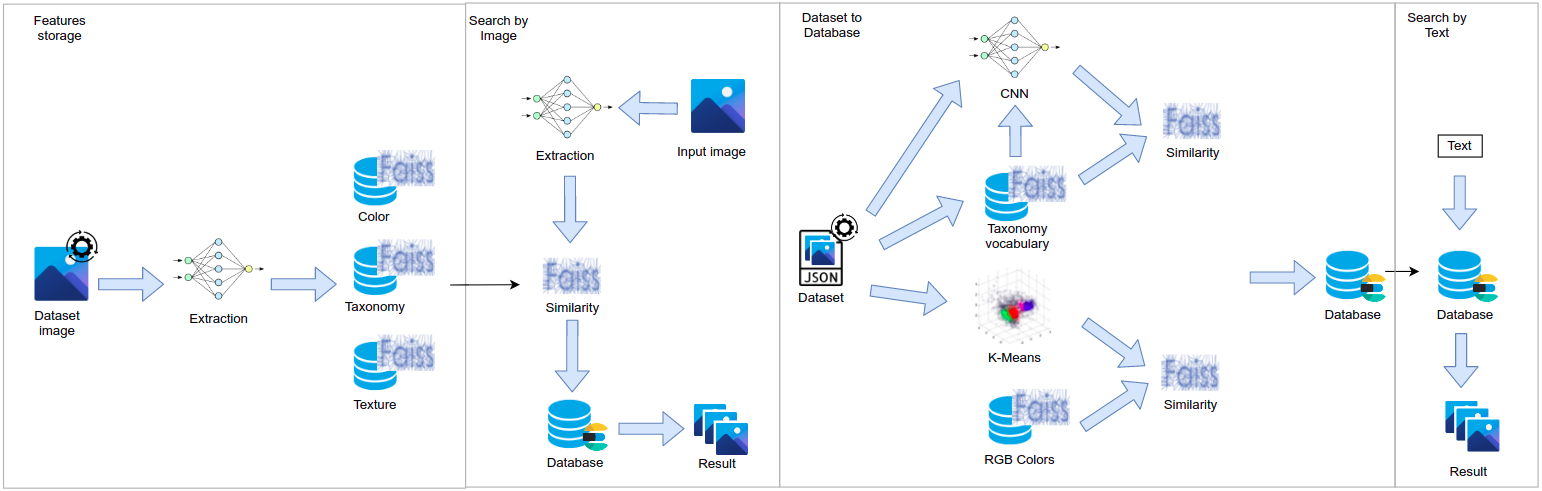 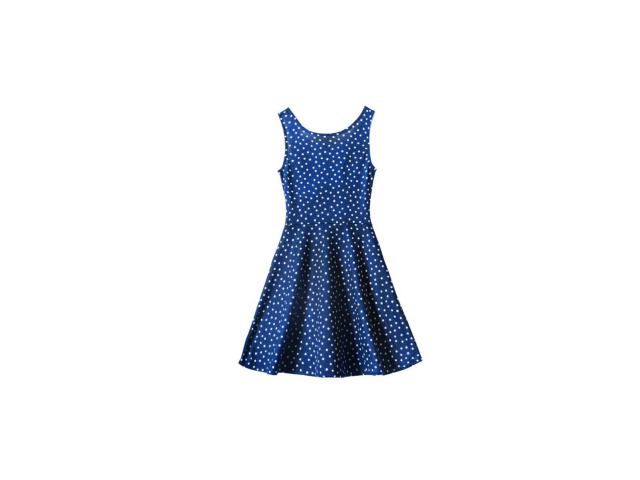 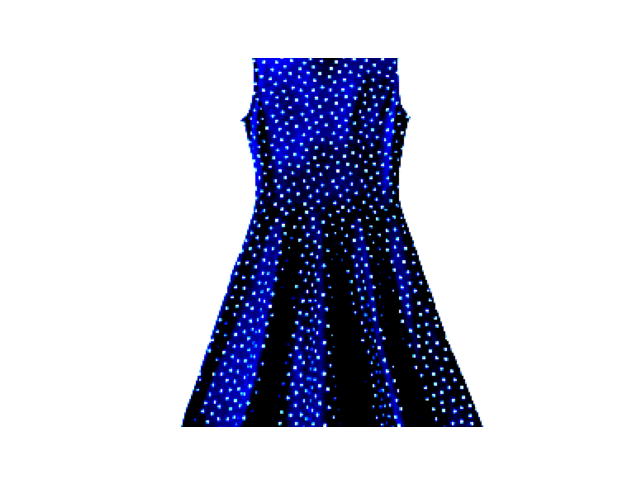 667x1000
224x224
‹#›
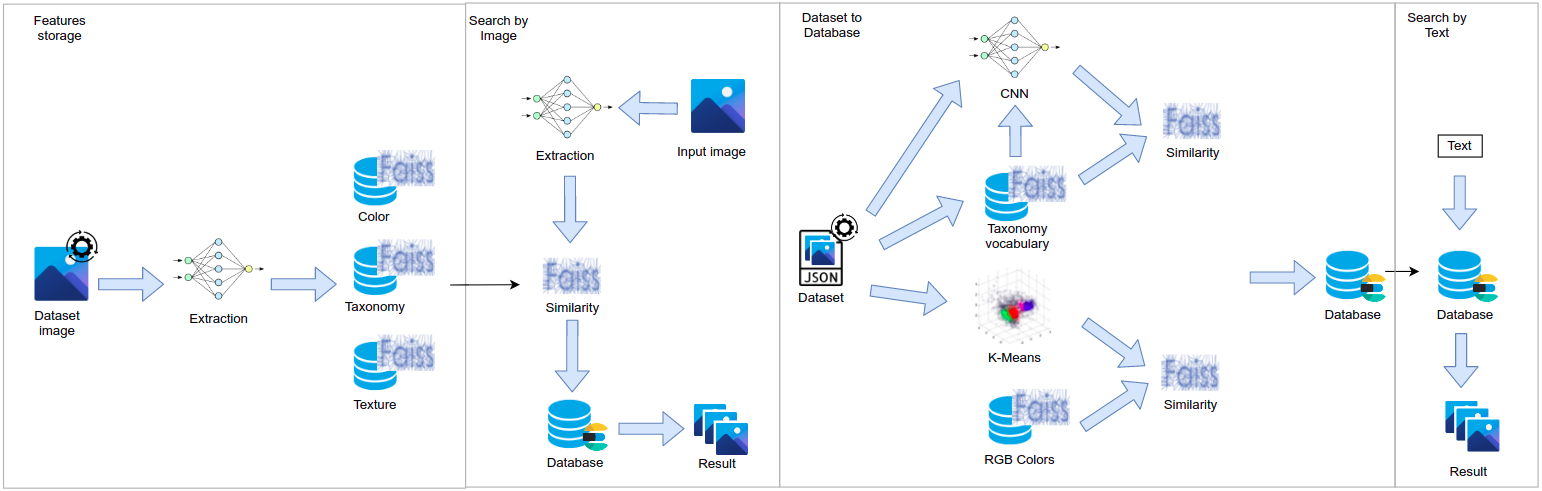 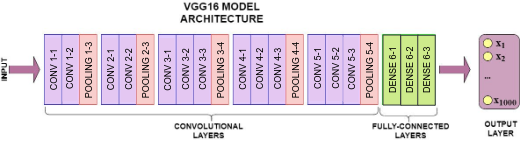 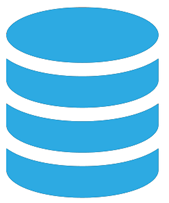 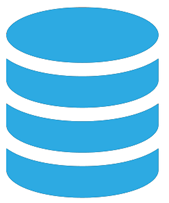 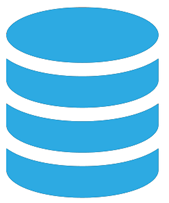 Cor
Taxonomia
Textura
‹#›
Pesquisa por Imagem
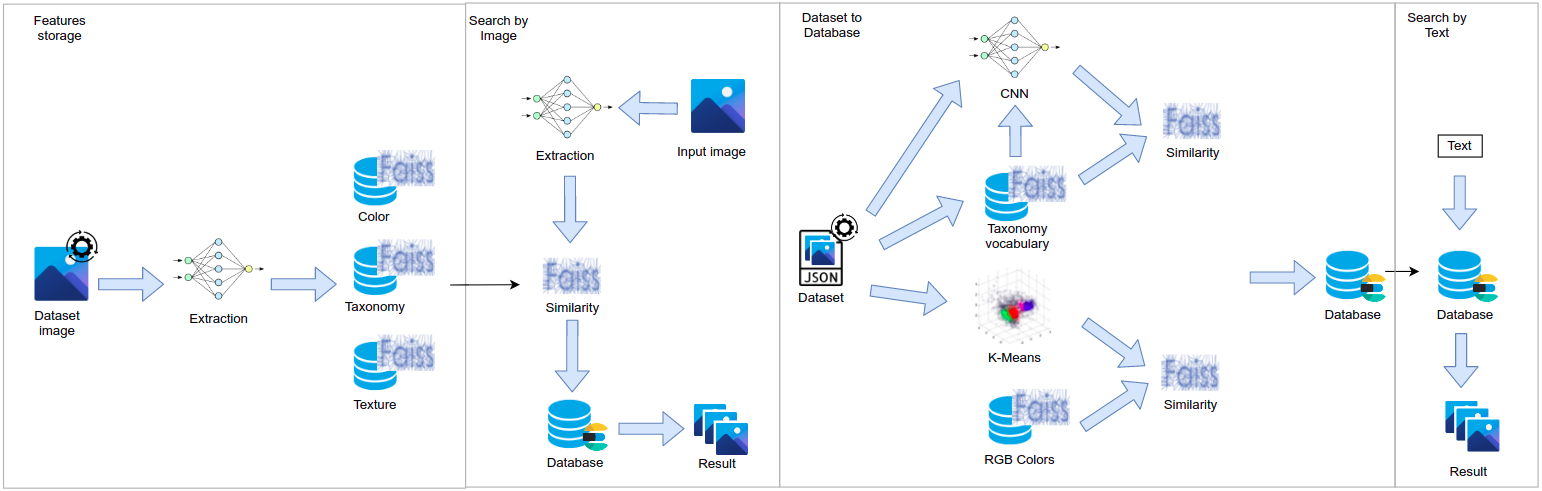 ‹#›
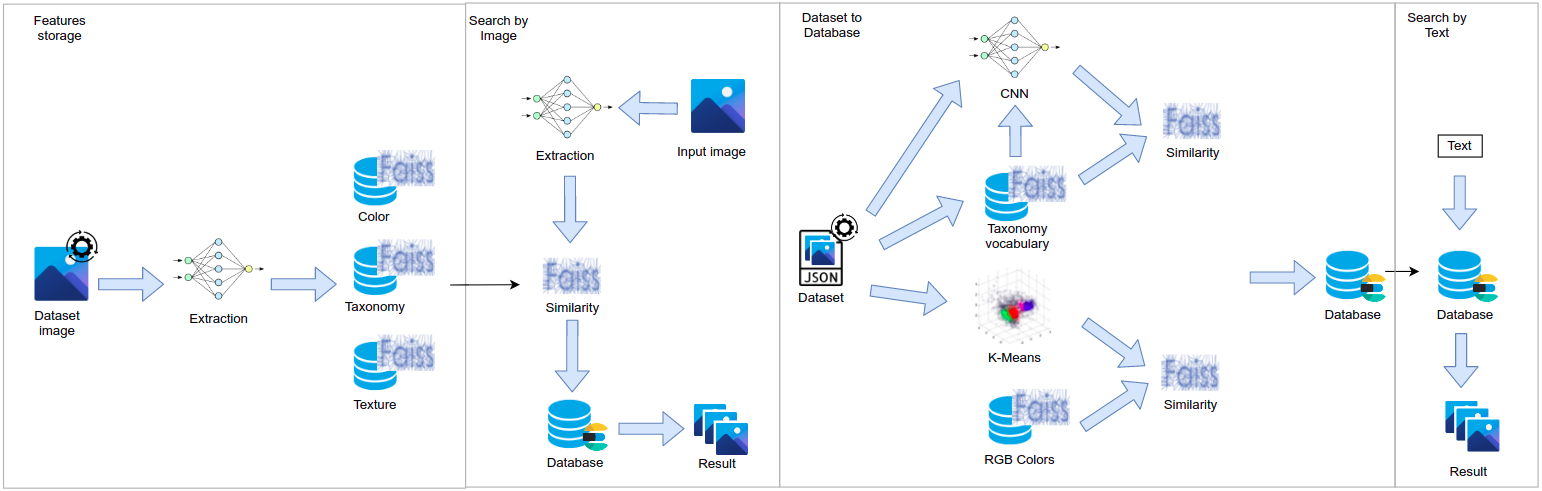 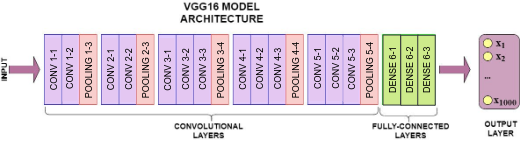 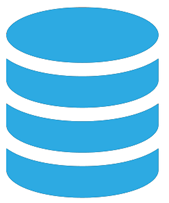 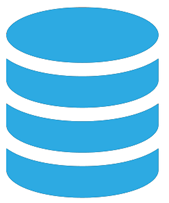 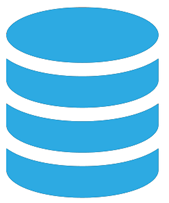 Cor
Taxonomia
Textura
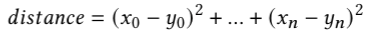 ‹#›
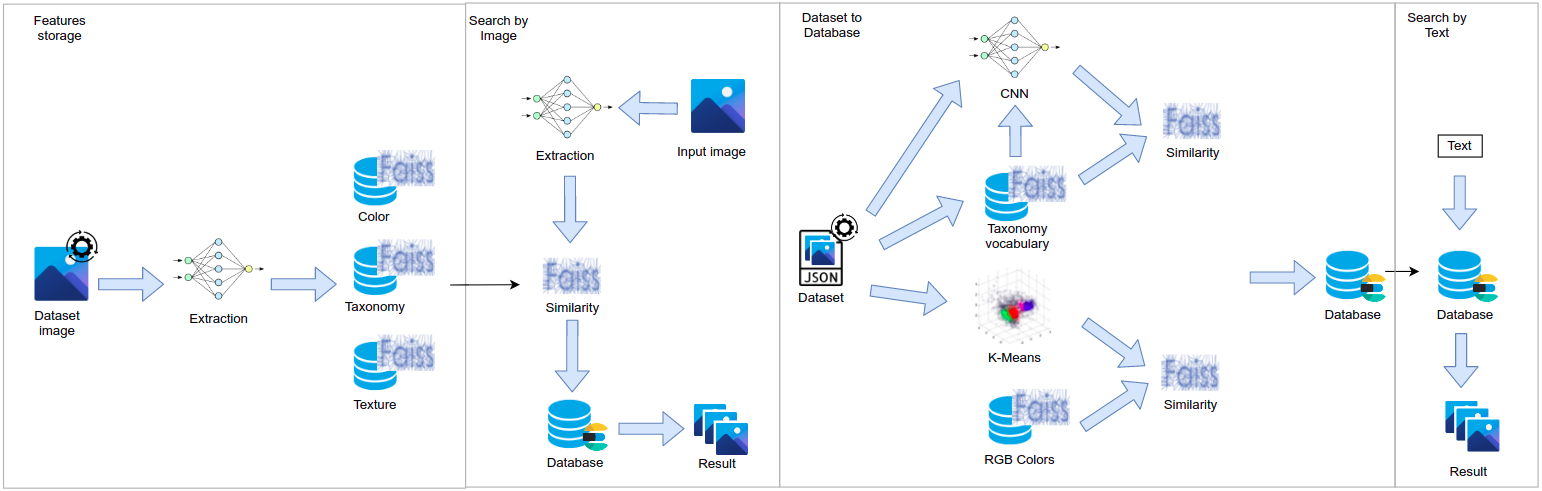 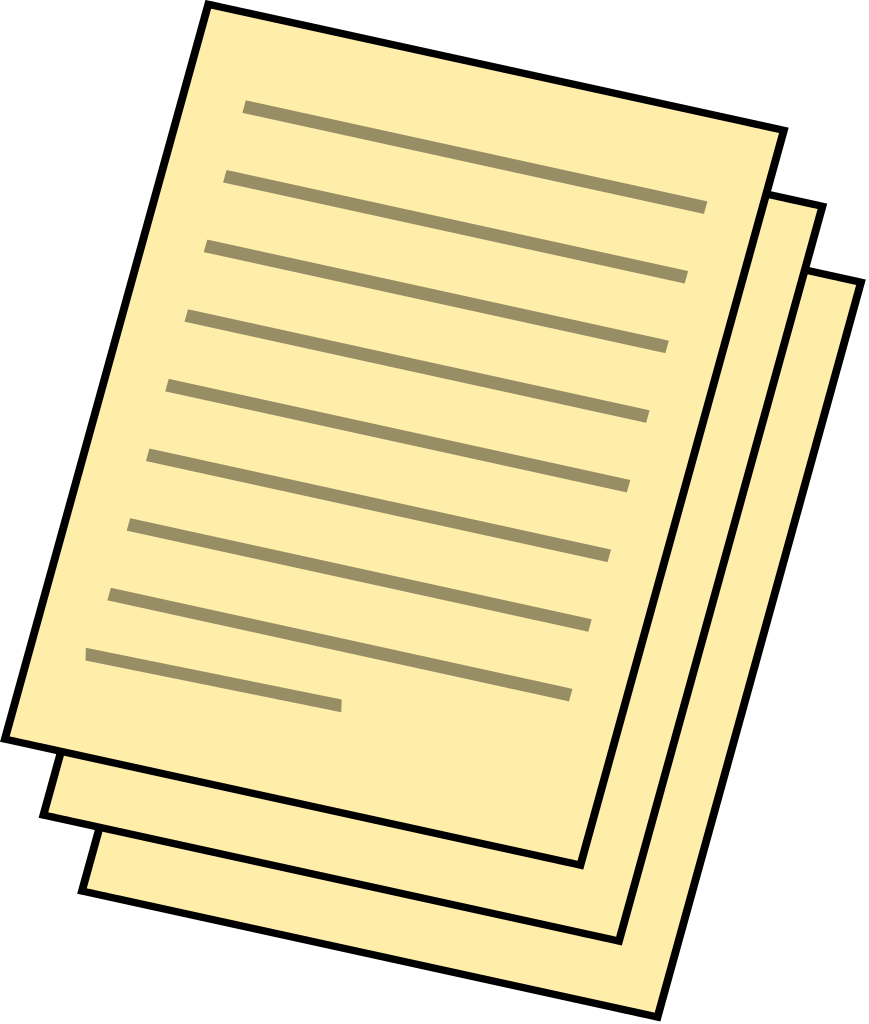 ‹#›
Cor
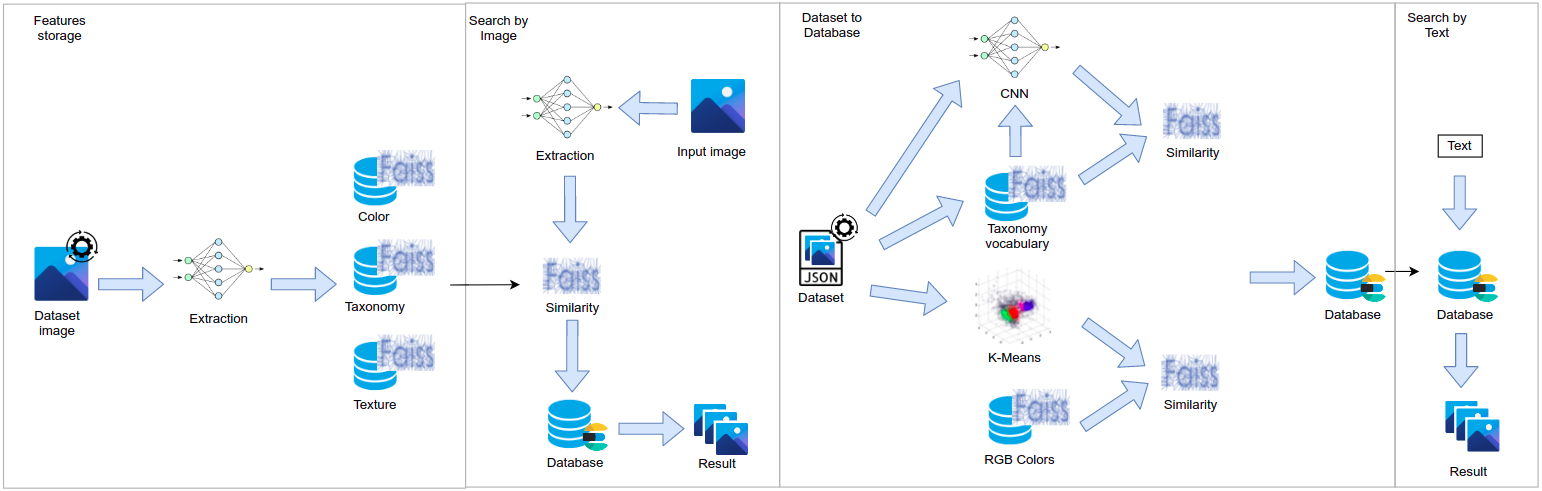 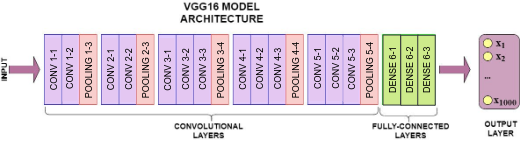 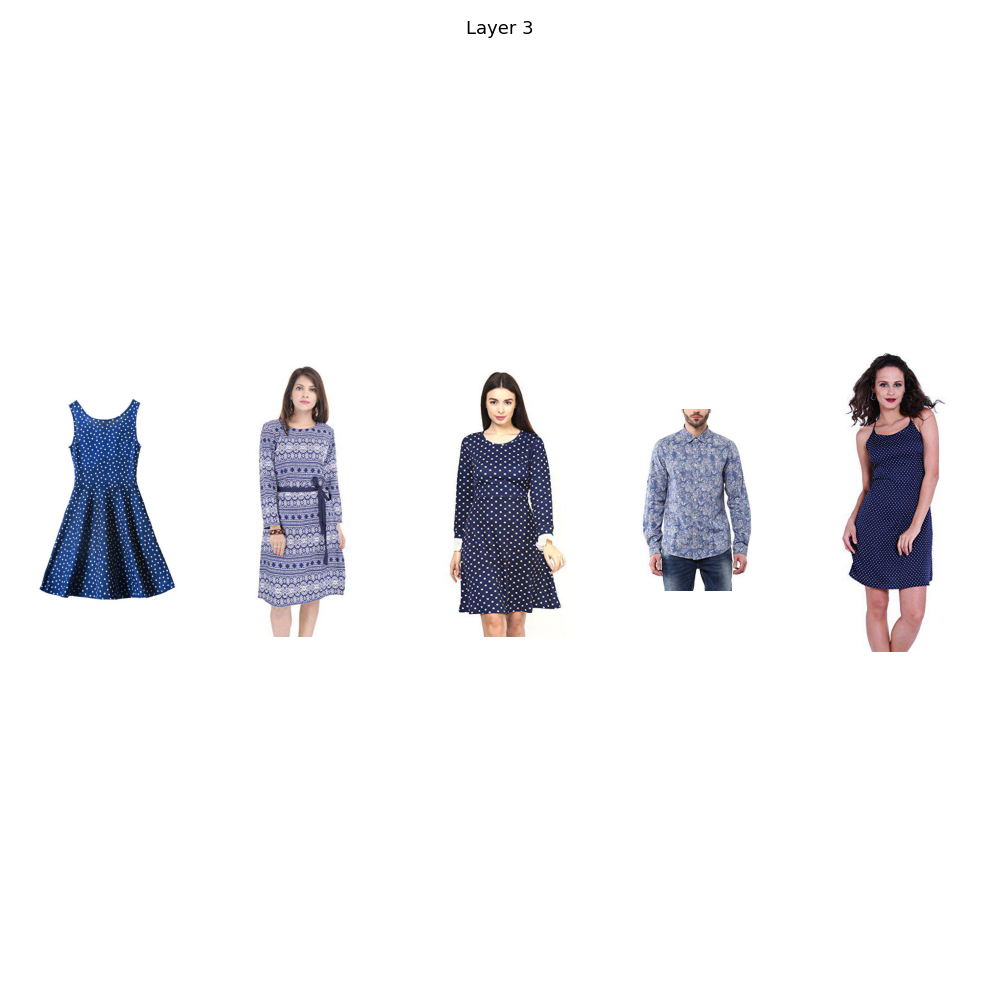 ‹#›
Taxonomia
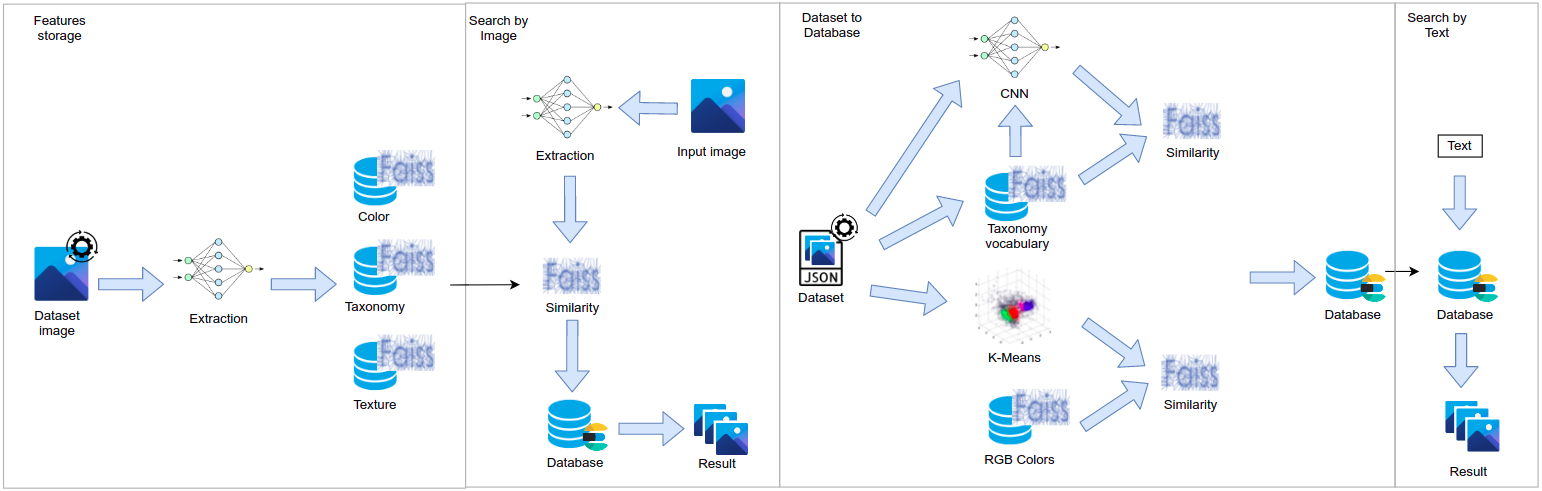 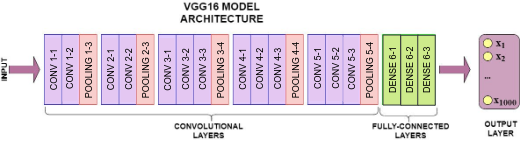 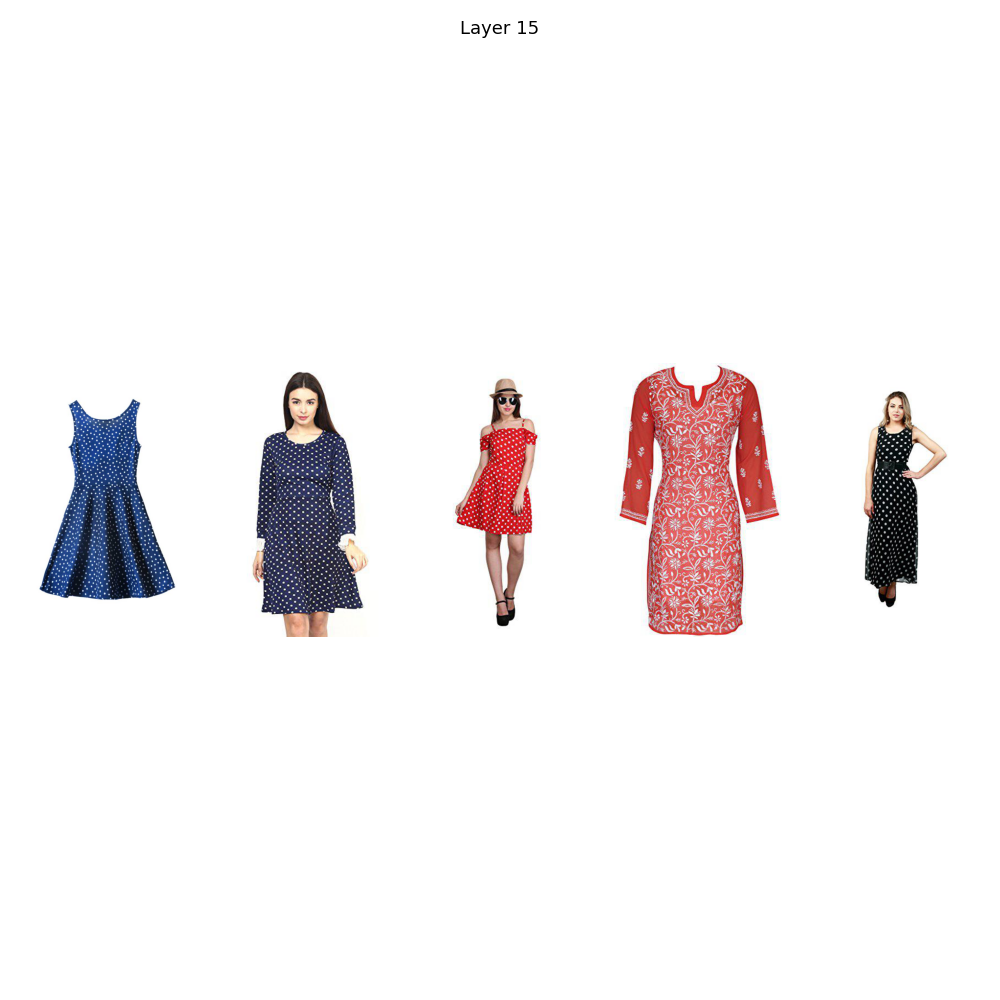 ‹#›
Textura
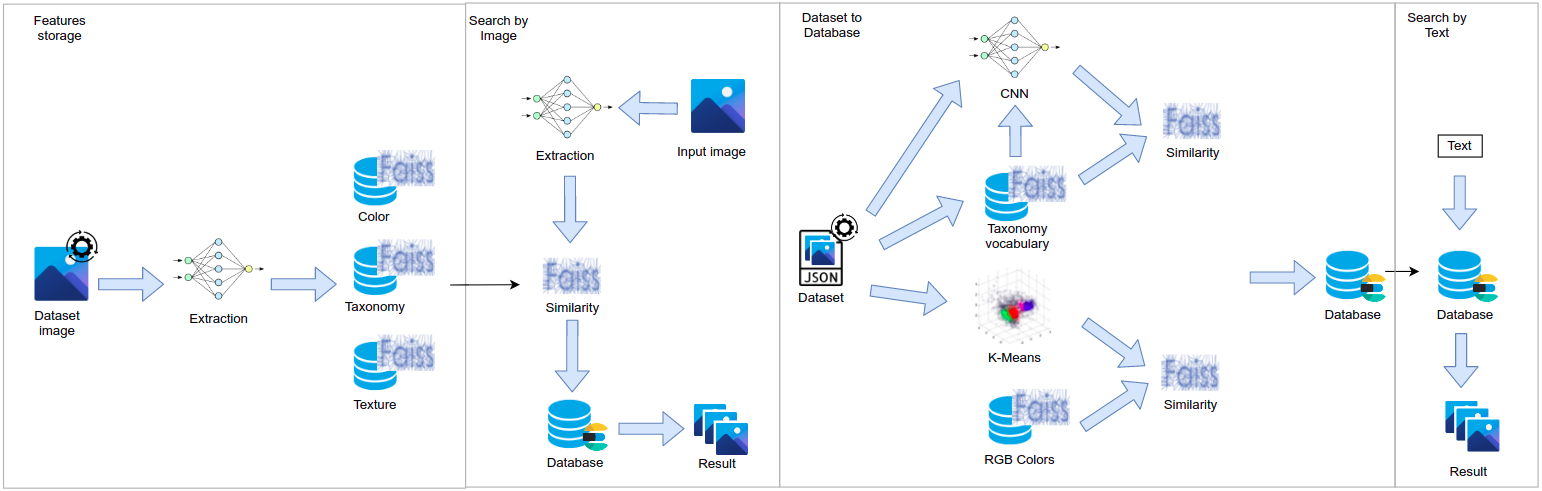 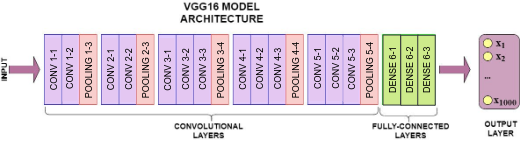 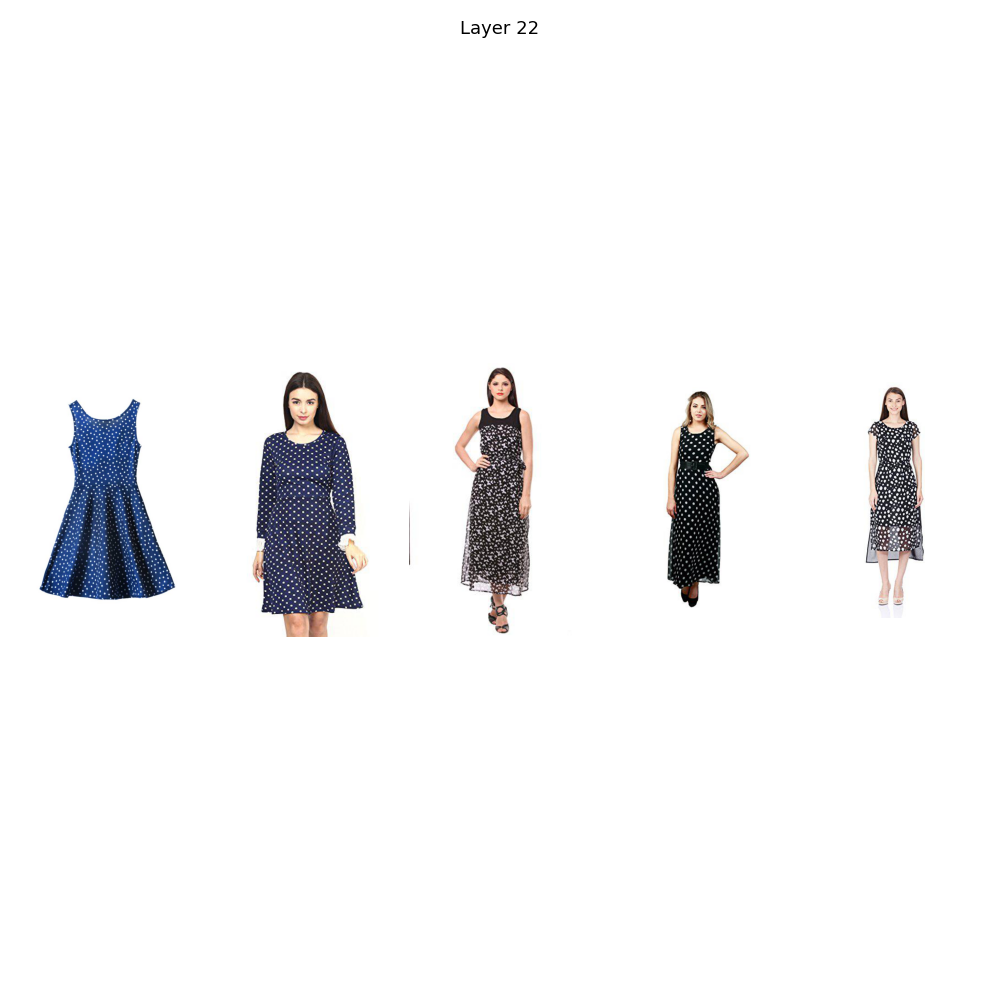 ‹#›
Pesquisa por Texto
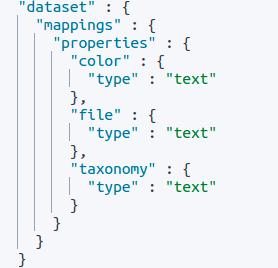 ‹#›
Pesquisa por Texto
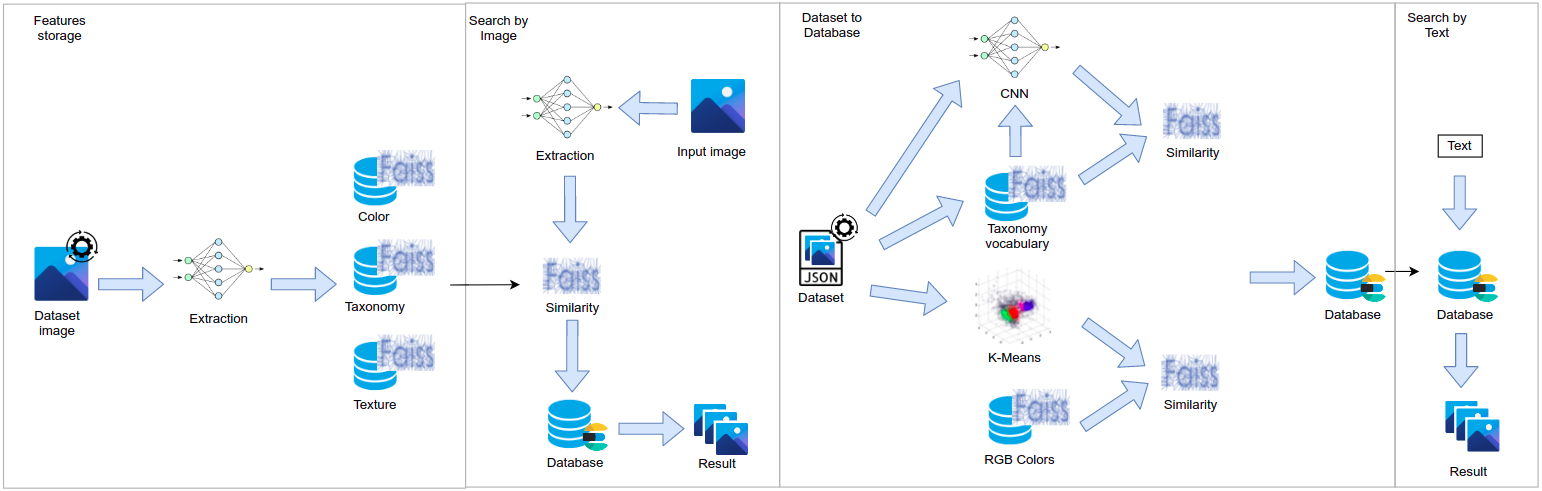 ‹#›
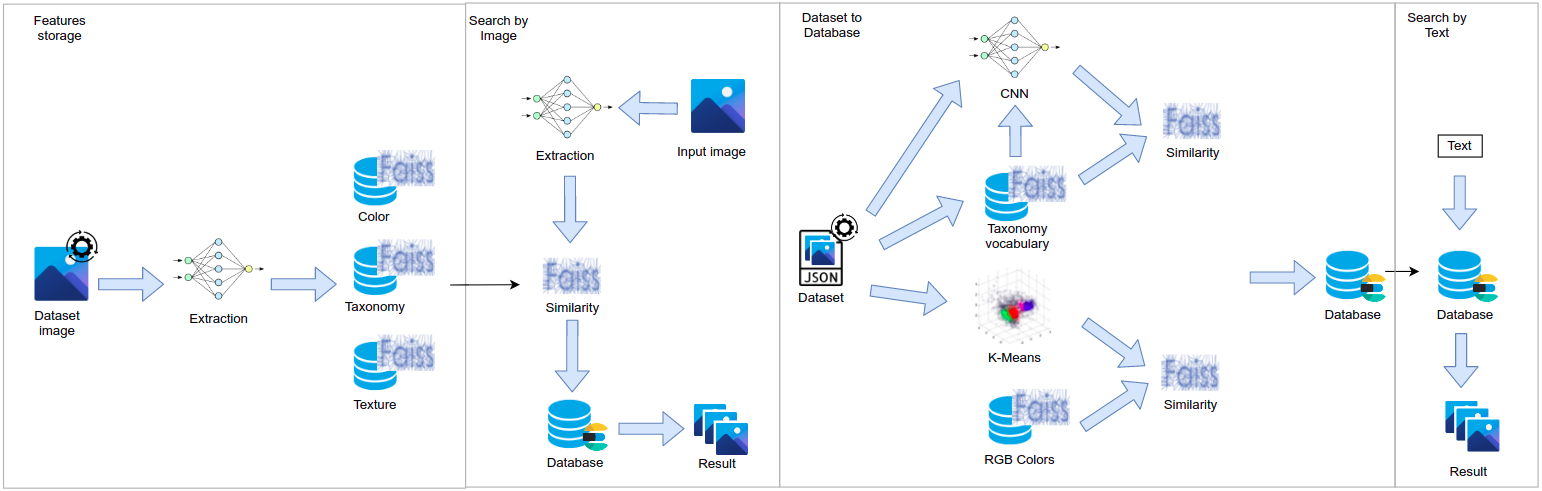 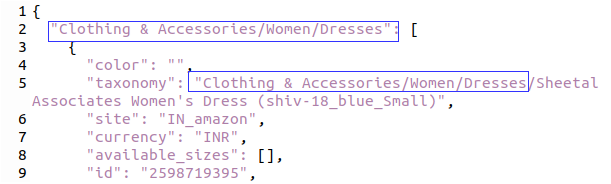 ‹#›
Clothing & Accessories/Women/Dresses
Clothing & Accessories/Women/Shirts, Tops & Tees
Shoes & Handbags/Shoes/Women's Shoes
Clothing & Accessories/Men/Shirts
Bags, Wallets and Luggage/Bags & Backpacks/Backpacks
Clothing & Accessories/Men/Trousers
Clothing & Accessories/Men/Polos & Tees
Shoes & Handbags/Shoes/Men's Shoes
Clothing & Accessories/Women/Lingerie & Underwear
Clothing & Accessories/Baby/Baby Boys 0-24m
Clothing & Accessories/Men/Jeans
Clothing & Accessories/Men/Sportswear
Shoes & Handbags/Handbags & Clutches/Handbags
Adicionalmente:

Sandal
Flip-flop
Boot





E as imagens que acabaram sem taxonomia?
‹#›
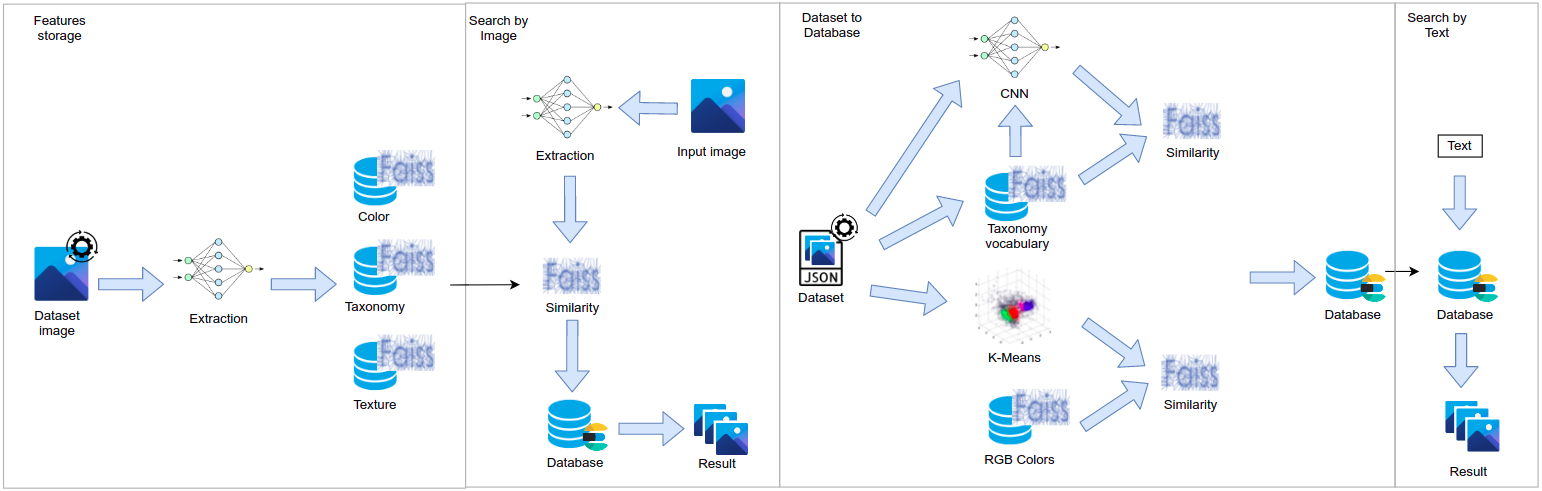 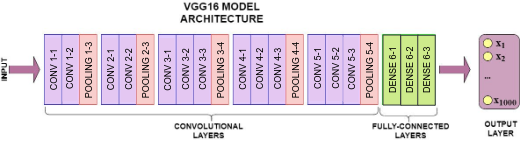 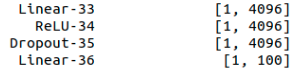 ‹#›
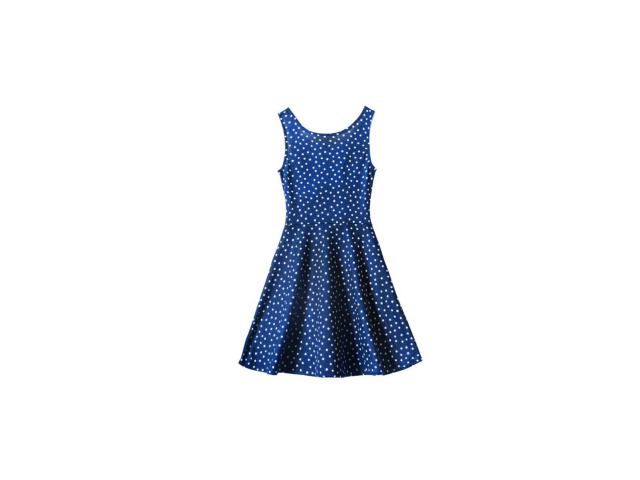 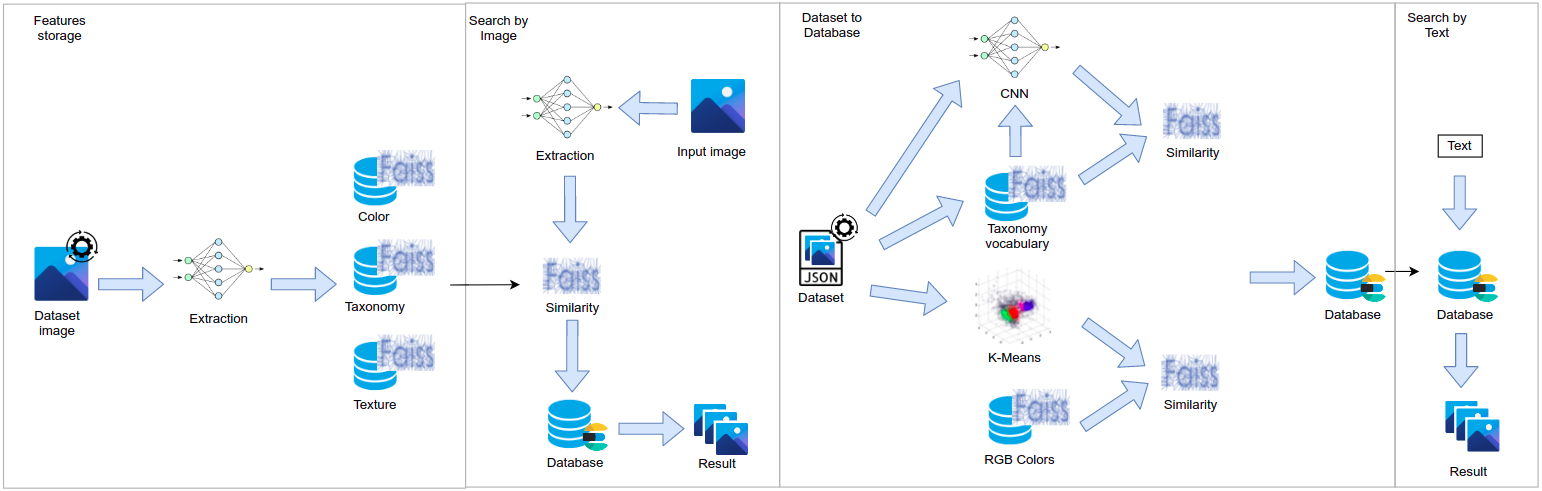 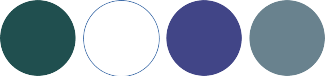 Fundo
Predominante
‹#›
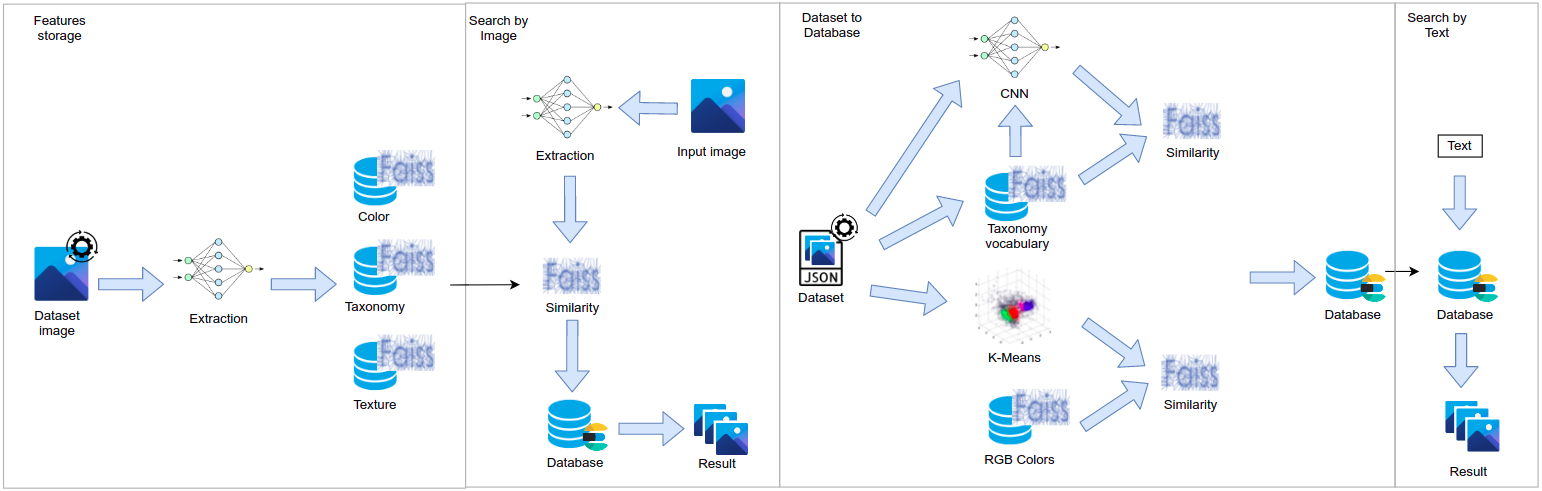 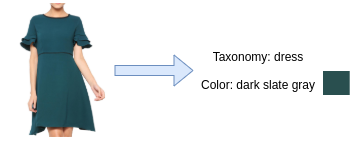 ‹#›
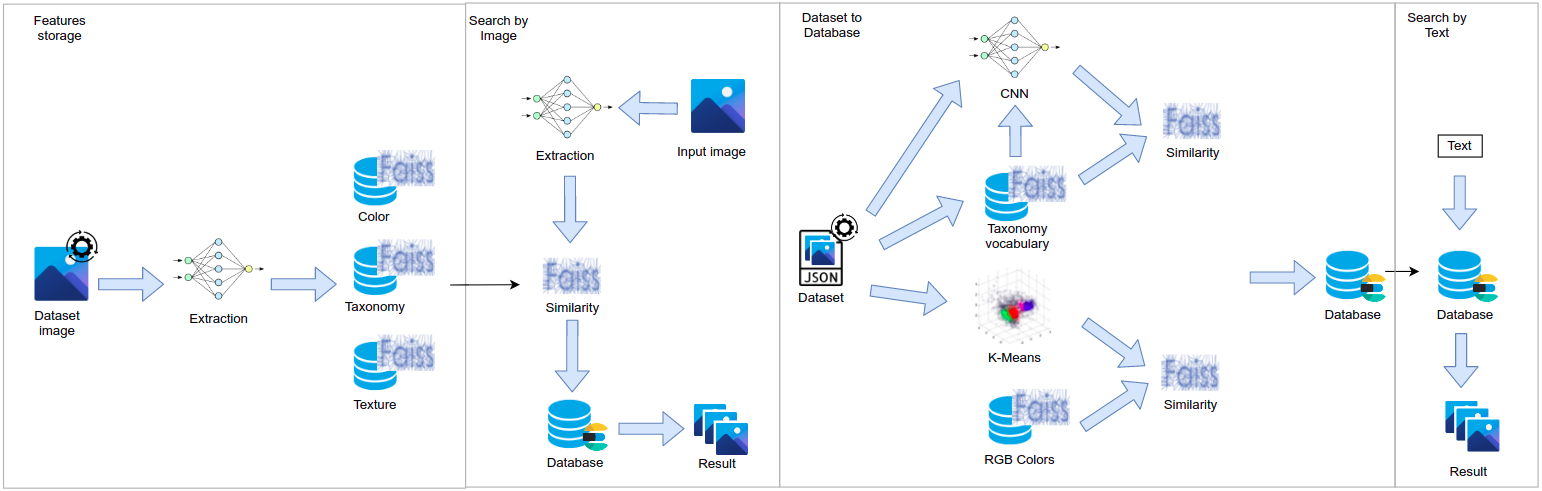 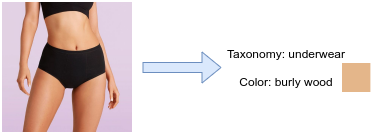 ‹#›
Pesquisa por Texto
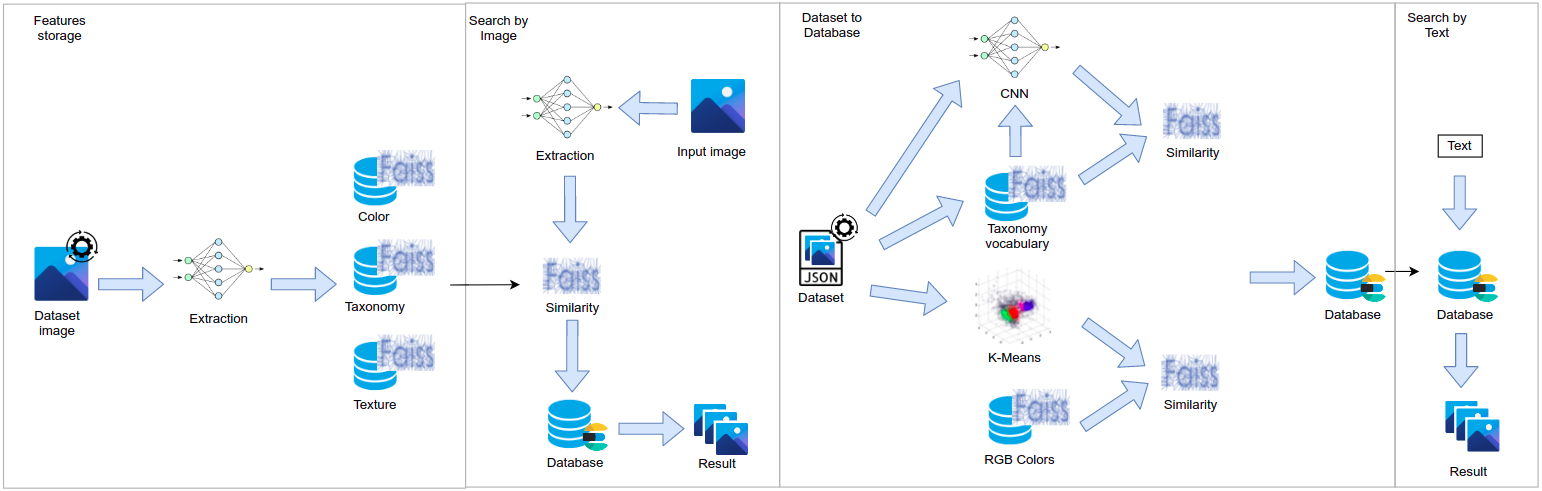 ‹#›
Conclusão
‹#›